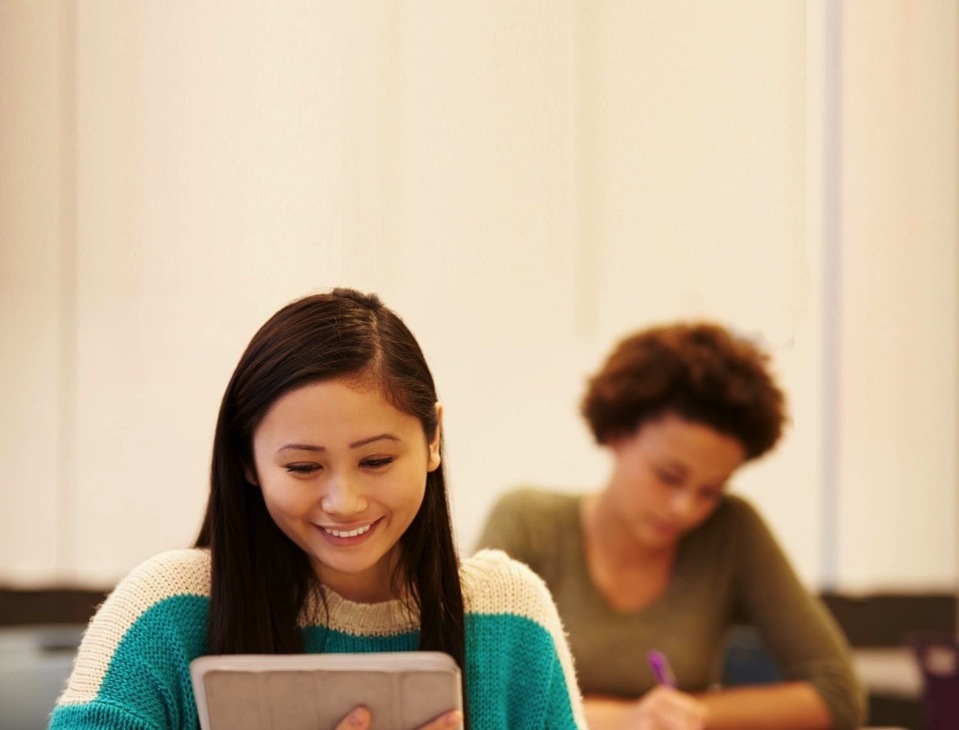 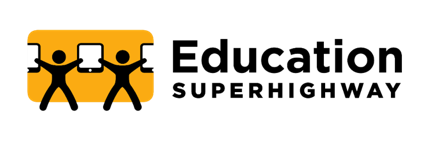 Introduction to K-12 BroadbandNovember 2015
About EducationSuperHighway
Non-profit, non-partisan organization
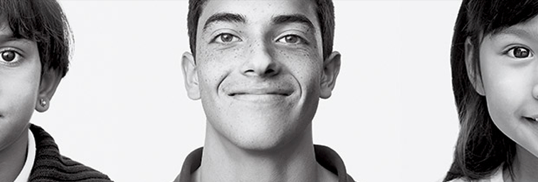 Our Mission: To upgrade the Internet access in every public school classroom in America so that all students can take advantage of the promise of digital learning
2
Our funders enable us to serve K-12 at no cost
3
Digital learning is changing education in Texas
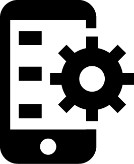 McAllen Independent School District made mobile devices available to all students and teachers as part of its digital learning framework
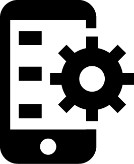 Houston Independent School District will provide all 65,000 students with a laptop in school and at home by 2016
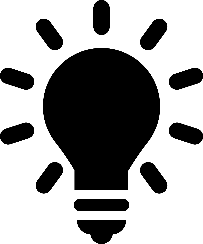 Students in rural communities now have access to Advanced Placement classes through online courses
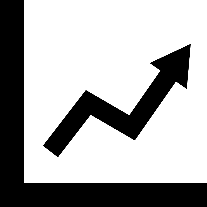 El Paso Independent School District uses PowerUp, which provides 1:1 laptops and Bring Your Own Device programs for all 18,000 high school students
4
Schools are shifting to 1:1 and blended models
Basic Access and Assessment Capable
Individual Classroom Technology Use
Everyday 1:1 Campus-wide Technology Use
Computers clustered in labs/carts
Online assessments driving district requirements
Technology is a special resource
Basic network infrastructure
Infrastructure supports basic and media-rich assessments 
Classroom use is supported by staff and curriculum
Technology is widely available
Students and teachers use devices daily
Digital curriculum is critical to one or more subjects
50-100% annual growth in broadband demand
5
Broadband is a lot like plumbing…bottlenecks can slow down the show
Broadband in schools is a chain of linkages
Schools access Internet through transport connections to district hubs
Students access Internet through Wi-Fi / LAN in building
Districts get Internet from providers
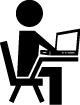 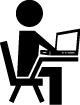 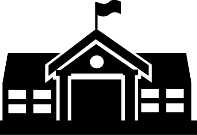 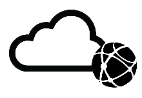 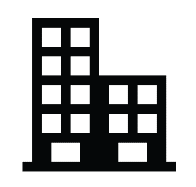 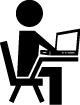 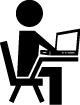 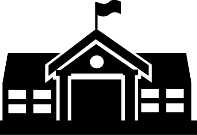 District office
Internet
Classroom
School
Sources: E-rate 2015-16 | EducationSuperHighway research via E-rate and COSN Survey
7
Goals for each link support digital learning needs
INTERNET ACCESS
1 Mbps per student
TRANSPORT
Fiber to every school
Wi-Fi / LAN
1:1 in every classroom
All schools should meet these goals by 2018
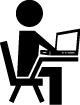 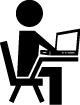 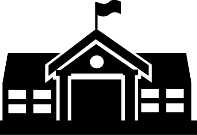 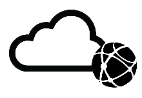 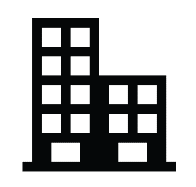 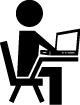 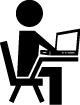 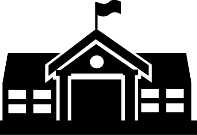 Internet
District office
Classroom
Schools
8
Common roadblocks to provide digital learning
ECONOMIC
ORGANIZATIONAL
Leadership to make broadband connectivity a priority
Technical expertise to understand key challenges and opportunities

Monitor bandwidth utilization

Leverage funding opportunities

Purchasing

Technology planning
District budgets

Service provider limitations

Geographic challenges

Rural access

Provider competition
9
Texas’ current status of K-12 broadband connectivity
INTERNET ACCESS
1 Mbps per student
TRANSPORT
Fiber to every school
Wi-Fi / LAN
1:1 in every classroom
33% < 100 Kbps           
98% < 1 Mbps
42% of districts have not accessed E-rate for Wi-Fi
15% are not on fiber
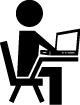 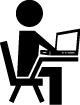 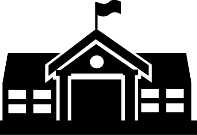 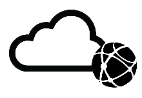 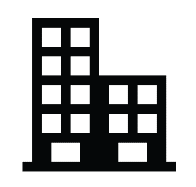 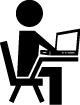 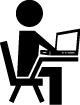 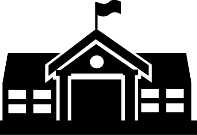 Internet
District office
Classroom
Schools
10
The FCC e-Rate program funds these linkages
CATEGORY 1 FUNDING
connectivity to schools
CATEGORY 2 FUNDING
connectivity within schools
$2.9 B in funding for discounts toward INTERNET ACCESS and TRANSPORT
Funding for fiber construction, up to 10% additional E-rate discount for state matching funds
$1 B in funding for discounts toward Wi-Fi / LAN

$311 M in E-rate funds are available to support Wi-Fi in Texas
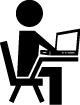 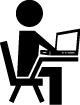 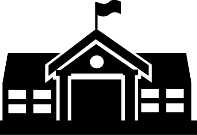 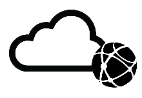 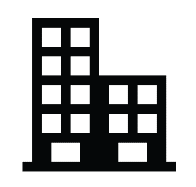 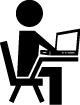 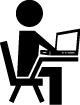 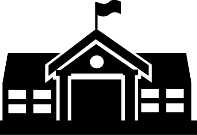 Internet
District office
Classroom
Schools
Sources: E-rate data 2015-16 | EducationSuperHighway research via E-rate and COSN Survey
11
State action can help Texas schools upgrade
Programs to increase INTERNET ACCESS             and TRANSPORT connectivity
Programs to upgrade   Wi-Fi / LAN networks
Regional or statewide procurement collaboration for Wi-Fi
Analyze drivers that impact K-12 broadband connectivity. Recommend next steps for action
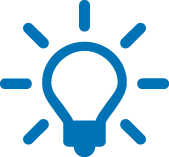 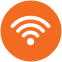 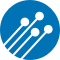 Consult districts on fiber connectivity solutions
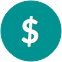 Increase bandwidth and affordability through aggregation programs and district support
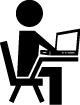 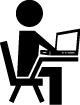 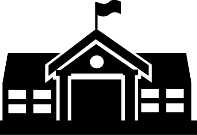 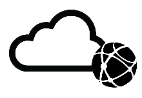 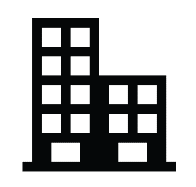 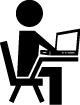 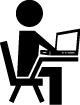 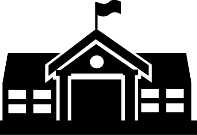 Internet
District office
Schools
Classroom
12
Q&A Session
13
Snapshot of K-12 connectivity in Texas
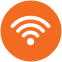 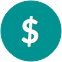 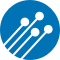 Affordability
Fiber
Wi-Fi
85% of schools have fiber connections to meet FCC goals
49% of new fiber connections will be for rural and small town schools
4% of school districts are meeting the $3/Mbps target

1.3 M more students will have enough bandwidth if target is met
58% of districts have accessed E-rate for Wi-Fi

$311 M in E-rate funds are available to support Wi-Fi
Sources: E-rate 2015-16 data, verified by school districts and tech directors
14
Key Modernization Changes: Fiber Construction
Change
Outcome
Fiber construction costs can be charged in one fiscal year
More districts will evaluate fiber builds as an option
Non-discounted portion of special construction costs can be paid over 4 years
Ability to extend payment window makes this more affordable for districts
Dark fiber acquired by IRU or construction is a fully eligible service
Lit service must also be bid to compare to dark fiber option
E-rate will match state funding up to an additional 10% for special construction
Districts with an 80% discount rate could have 100% of costs covered
15
[Speaker Notes: fiber, and matching create cost-saving opportunities]
Key Modernization Changes: Program Funding
Change
Outcome
Annual funding cap increased from $2.4B to $3.9B
Districts should receive more of their requested funding, including fiber construction and Wi-Fi
$1B Cat 2 funding target is extended to 2019
Wi-Fi Upgrades can be planned over the next four years
Cat 2 budget is up to $150 per student pre-discount
Per student funding helps larger districts meet connectivity targets
16
[Speaker Notes: ($1 B is included in $3.9 B cap)

Cat 1: Connectivity to buildings (external)Cat 2: Connectivity within buildings (internal)]
Key Modernization Changes: Program Administration
Change
Outcome
SETDA connectivity goals were recommended for IA and WAN and special construction/dark fiber funding is only available if targets are met

Increasing data and pricing transparency through USAC

Maintenance and managed Wi-Fi are now eligible services

Legacy voice services will be phased down at 20% per year until 2019
Progress will be measured towards 2018 goals



Better negotiating power for states and districts

More options for districts to take advantage of E-rate 


More E-rate money for broadband infrastructure
17
Fiber Construction Matching Funds
E-rate will pay up to an additional 10% above an applicant’s discount rate if states provide matching funds for fiber construction
What state funds are eligible for the additional fiber construction match from E-rate?
New funding, if possible.  Contact the FCC to see if existing funding qualifies.
Funding must be administered by an agency of the state.
Must include language that
Dedicates the funds to construction of broadband infrastructure by E-rate applicants
Recognizes that the new infrastructure must deliver service that meets or exceeds FCC goals to the E-rate facility

E-rate will not match beyond the cost of services
Example: If a district has an 85% discount rate and the state matches 10% of the costs, E-rate will kick in an additional 5%

Case Study: CA BIIG Fiber Grant
18
California’s BIIG Program: Backstory
A field test of California’s Smarter Balanced Summative Assessments in 2014 revealed that a subset of schools in the state lacked sufficient broadband capacity for online assessment and digital learning

Governor Jerry Brown allocated $27M in his 2014-15 budget for a K-12 network connectivity infrastructure grant program

K12HSN, the organization that administers California’s K-12 network and associated services, was designated to administer the grant program

California has reached out to the FCC/USAC fiber team to gain input on the viability of their match
19
California’s BIIG Program: Implementation
How did California implement the grant?
Establish eligibility criteria
P1: Schools that could not administer online tests
P2: Schools whose broadband infrastructure was not scalable to future needs
Identify eligible sites
Pre-identification
Self-nomination
Validation and Technical Evaluation
RFP Process
CENIC, the network operator of CalREN, provided expertise to help craft the RFP
Bidders conferences were held to communicate the opportunity to potential service providers
After bids were received, CENIC and K12HSN reviewed the proposals and recommended awardees for each site
Grant Awards
A review committee validated the grant process and confirmed funds to be awarded
20
[Speaker Notes: Maybe add a roles slide for the grant program]
California’s BIIG Program: Results
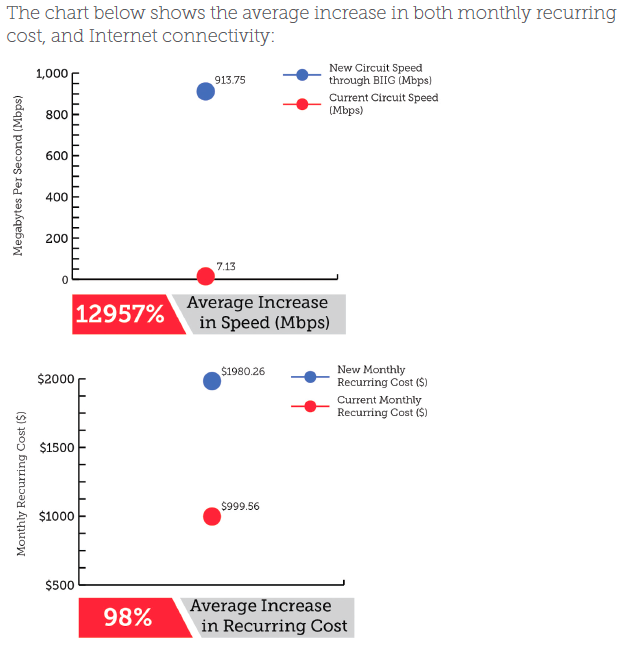 90% of grant sites upgraded to a 1 Gbps connection or greater

95% of grant sites were connected to fiber
Source: K12HSN - Connecting California’s Children 2015
21
Category 2 funding cap changes
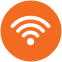 WI-FI
How are Category 2 funds currently capped?
Category 2 funding is calculated on a “per student” basis, and is capped over a 5-year period 
Five-year period starts with the 1st year of funding and ends 4 years later
The “2 in 5 rule” – where applicants could only access funds within 2 out of any 5 sequential years – is no longer in effect.
FCC rule applies to applicants first funded between 2015 and 2019
Once funded in any year from 2015 to 2019, the applicant is locked into the pre-discount budget process for the full 5 years
In 2020 and beyond, it is unclear how the FCC rule will apply
Source: http://e-ratecentral.com/archive/News/News2015/weekly-news-2015-0323.asp
22
Category 2 budget calculation
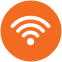 WI-FI
Pre-discount budget for a school = # students x $150

Minimum of $9,200 if the school has fewer than 62 students

Example: school with 1,000 students

85% discount rate (the maximum for Cat 2)

Pre-discount budget:					$150,000

E-rate discounts: 	up to $127,500

Budget is capped to a 5-year window
Source: http://www.usac.org/_res/documents/sl/training/2014/8-Setting-Applicant-Budgets.pdf
23
Eligible non-recurring costs (NRC)
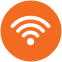 WI-FI
Are non-recurring costs eligible for discounts?
Not all non-recurring charges are eligible, but at a high level, most installation, activation, and initial setup charges qualify (presuming the service being installed is itself eligible). 
There are special areas of E-rate rules that govern the eligibility of customer-premise equipment such as terminating electronics, and “special construction charges” for fiber deployments vary depending on whether a lit or dark fiber service is being procured.
Starting in FY 2016, both dark and lit fiber services will be treated more or less equally with respect to recurring, non-recurring, construction, and maintenance charges.  
On-premise installation of wireless and microwave services does qualify, but there can be some eligibility limitations on the amount, type, and configuration of equipment involved.
Source: https://www.fundsforlearning.com/blog/2015/03/funding-year-2015-e-rate-eligibility-q&a
24
Examples
25
How E-rate can support getting fiber to schools
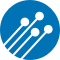 FIBER
Example: Sample School District wants to procure a fiber connection to one of their schools currently on a T-1 connection. The district received multiple bids for both lit and dark services and determined that a $100,000 bid for a fiber build was the most cost-effective option.  How much money would this fiber project cost the district?
Sample Data
26
E-rate match for state contribution
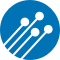 FIBER
Example: Sample School District wants to procure a fiber connection to one of their schools currently on a T-1 connection. The district received multiple bids for both lit and dark services and determined that a $100,000 bid for a fiber build was the most cost-effective option.  How much money would this fiber project cost the district?
27
Leveraging E-rate for cost allocation (1 of 2)
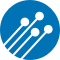 FIBER
E-rate will not fund capacity beyond what the applicant needs in that funding year.  Applicants may not seek E-rate funds for excess fiber that is not in use.

Example: Sample School District finds that self construction is the most cost effective option.  
The district only needs 4 strands of cable to the nearest connection point
However, fiber typically comes in increments of 12 strands (12, 24, 48, 96, etc.)
Other community institutions are also in need of fiber
Sample SD opts to construct a network with 144 strands to help serve other local community institutions.
How do you allocate costs?
Sources: USAC, http://erate.training/cost-allocation-of-fiber-strands-when-self-constructing/
28
Leveraging E-rate for cost allocation (2 of 2)
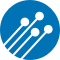 How does Sample School District cost allocate additional fiber?

Per E-rate rules, Sample School district needs to cost allocate out the strands that are not being used to serve the school (144-4=140)
The cost for adding an additional 140 strands of fiber is $15,000, which represents the price difference for 12 v. 144 strands
The E-rate funding request for a fiber build with 144 strands would be for $115,000
FIBER
Source: http://erate.training/cost-allocation-of-fiber-strands-when-self-constructing/
29
[Speaker Notes: The reason 12 strands is used is that a 12-strand cable is less expensive to manufacture than a 4-strand cable.]
E-rate eligible services list
Category 1 services
Fiber (lit and dark)
Wireless (e.g., microwave)
Cable modem
DSL
Satellite service
Broadband over power lines
T-1, T-3
Dial-up
Voice services
Category 2 services
Access points
Antennas and cabling
Caching
Network switches
Firewall services and components
Switches
Routers
Racks
UPS/battery back up
Supporting software
Managed services (e.g., Wi-Fi)
Basic maintenance, repair, and installation
Source: http://usac.org/_res/documents/sl/pdf/ESL_archive/EligibleServicesList-2016.pdf
30
[Speaker Notes: http://usac.org/_res/documents/sl/pdf/ESL_archive/EligibleServicesList-2016.pdf]
Other Resources
FCC Modernization Order Summaries:
Summary of the E-Rate Modernization Order
Summary of the Second E-Rate Modernization Order
Summaries
Modernization Order – December 2014 – Wisconsin DPI
A Summary of Major Changes to the E-Rate Program from the December 11 FCC Report and Order – American Library Association: January 2015
FCC Releases Second E-Rate Order On Modernizing The E-Rate Program – Wemble Carlyle: January 7, 201
The FCC Delivers Phase II of E-Rate Modernization – Open Technology Institute: January 14, 2015
E-rate Training (3rd party): Helping you with E-rate
31